Religious Education
Prof. Dr. Mualla SELÇUK
What Does 


Mean to You
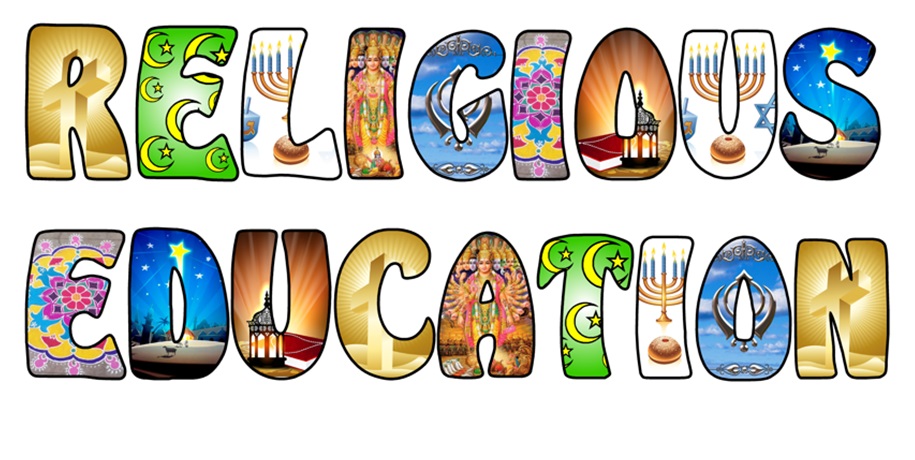 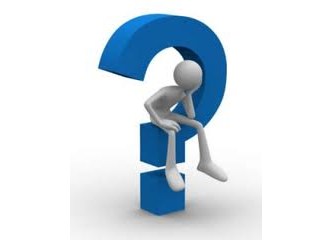 Re-Thinking Religious Education in Turkish Schools!
What Kind of RE?Why Should RE be Taught in the Schools?
What Kind of Contributions can RE Make to the General Aims of the School?
To What Extent is the Contribution by RE Necessary and Unavoidable?
When RE isTaught in the Schools, What Kind of Interpretation of it Should be Preferred?
With Which Method it Should be Taught?
Is There a Place for Diversity of Faith in the Same Classroom?